Immaginare percorsi per la IC
INIZIAZIONE CRISTIANA. CIOÈ?
CHIESA: azione pastorale
Non è solo catechesi 
è solo una parte 
	dell’azione pastorale
IC
CATECHESI
[Speaker Notes: Tenere prospettiva
Non sovraccaricare aspettative]
PER IMMAGINARE LE PRATICHE DI IC
Riconoscere l’azione dello Spirito
Assecondare l'azione dello Grazia
Non ciò che stiamo facendo noi, 
ma al servizio di ciò che sta facendo Dio!
[Speaker Notes: Leggere 233
Una questione spirituale, il NOI ecclesiale sensibile allo Spirito. Chiede anche a noi di metterci in ascolto dello Spirito, non fare come se noi lo avessimogià ascoltato
Cosa avviene tra Dio e gli uomini/speleologi e non seminatori. Cfr LUCA 6 le due case
Idee ecclesiali: conchiglie vuote da riempire; le idee danno forma alla vita ma non pretendere che essa sia definitiva]
DALLA COSMESI ALLA GINNASTICA
Imparare ad osservare/ascoltare
Imparare ad interpretare 
perseguire il bene possibile


Un progetto non si applica ma si realizza!
[Speaker Notes: Leggere 232
Nuovo primo ascolto prima del primo annuncio
Facendosi aiutare dalle diverse scienze, perché lo specchio è in frantumi. È esercizio spirituale: Indietro, dentro, in alto. Per i criteri, vedi cornice
Essere aperti al bene per l’altro: intenzionalità educativa]
SACRAMENTI
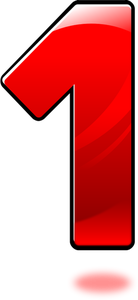 Ordine 
collocazione
TEMPO
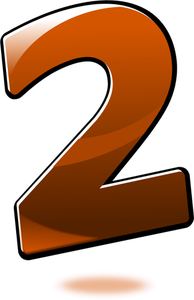 - Durata del cammino- Ritmo 		Primo Annuncio		catechesi 		prep. prossima al sac.		mistagogia
Attenzione all’anno liturgico, anche per momenti intergenerazionali
TEMPO
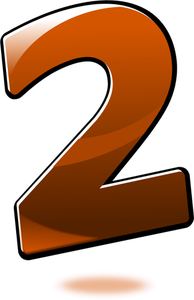 Bis
- Durata del cammino- Ritmo 		Primo Annuncio		catechesi 		prep. prossima al sac.		mistagogia
Primo Annuncio
Verso la riconciliazione
Verso eucaristia
Mistag. eucaristia
Verso cresima
Mistagogia cresima e PG
C
R
E
SOGGETTI 
Tutto il corpo ecclesiale
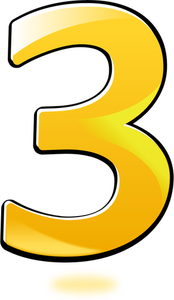 Bambini 
Famiglie*
Comunità: L, F, C, G…
Zig zag/ puntate “complete”/ intergenerazionale
Gruppo IC?
CONTENUTI
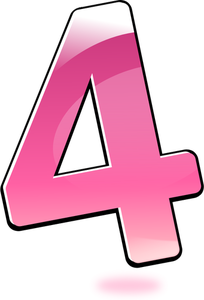 Primo annuncio di Gesù
Dio mi cambia la vita 
Verso la celebrazione eucaristica
Noi siamo corpo di Cristo
In cammino nella Chiesa
Ebbri di Spirito!
LINGUAGGI:
con tutto il corpo
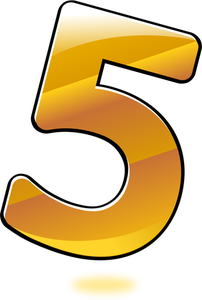 Narrazione
Vita
Catechismo CEI
Attività
Celebrazione
Famiglia
memory key
Missione (carità)
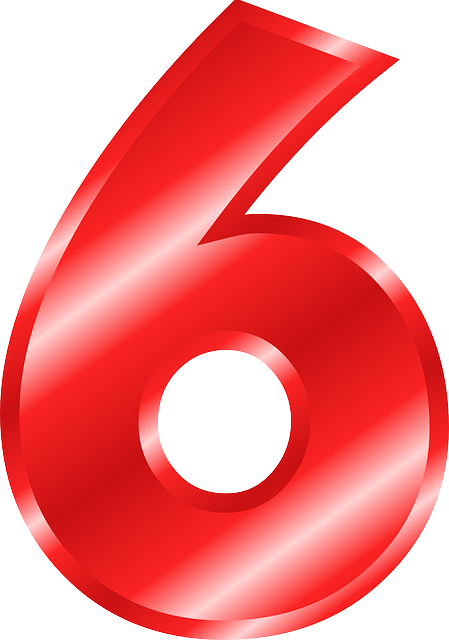 FORMAZIONE
OSARE L’AZIONEcorpo a corpo
Ridimensionare le aspettative
Mantenere la prospettiva
Non aspettare di essere pronti
[Speaker Notes: Chiudere su 5 pani]